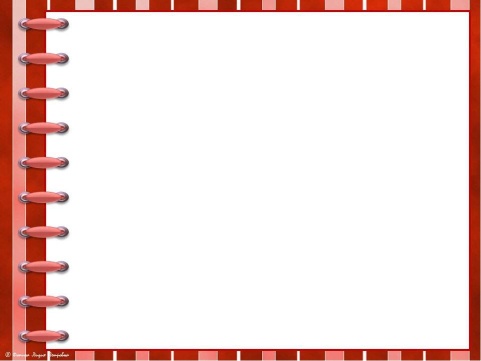 Муниципальное бюджетное дошкольное образовательное учреждение «Боханский детский сад №1»
«Применение метода    интеллектуальных карт
в систематизации знаний дошкольников»
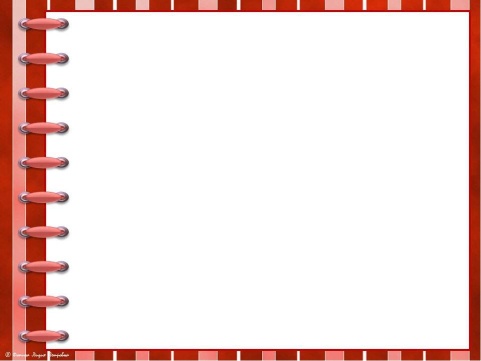 Актуальность
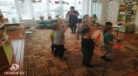 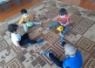 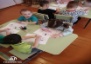 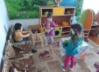 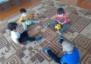 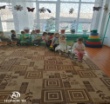 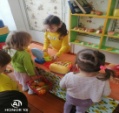 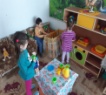 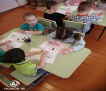 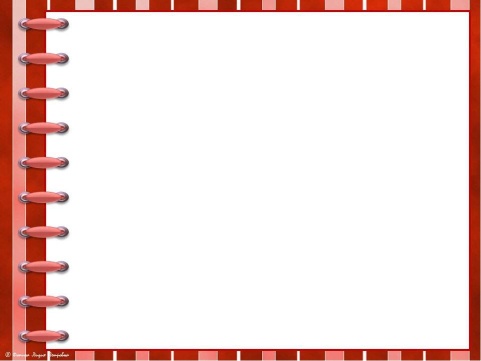 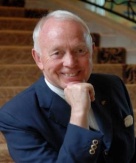 Метод «интеллект-карт»  был создан американским учёным и бизнесменом Тони Бьюзеном. По-английски он называется "mind maps". Буквально слово "mind" означает "ум", а слово "maps" — "карты". В итоге получаются "карты ума". Но чаще всего в переводах используется термин "интеллект-карты".
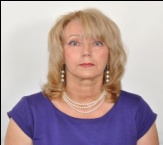 В мир дошкольных технологий, интеллект – карты пришли благодаря кандидату педагогических наук Валентине Михайловне Акименко, которая предложила использовать этот метод для развития связной речи у детей.
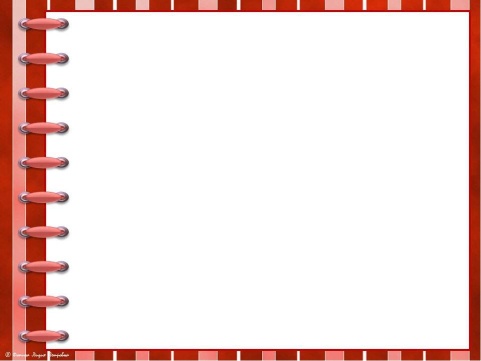 Что же такое интеллект-карта?
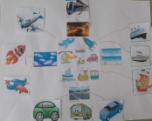 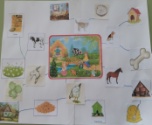 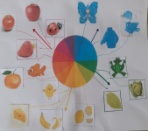 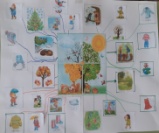 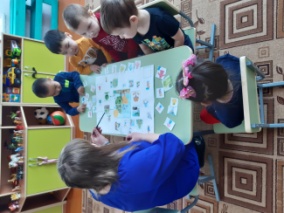 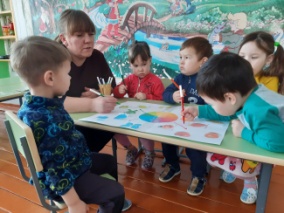 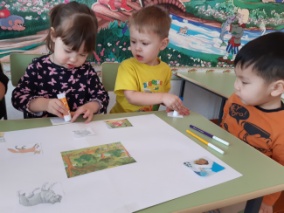 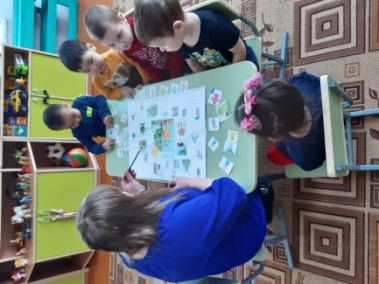 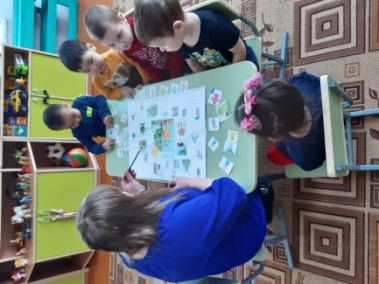 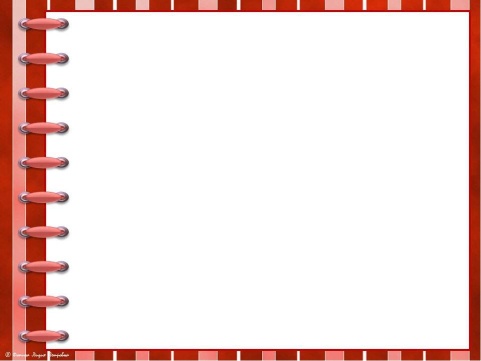 Составление интеллект-карты
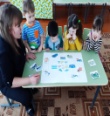 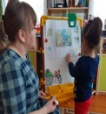 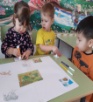 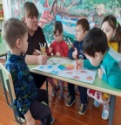 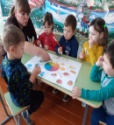 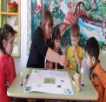 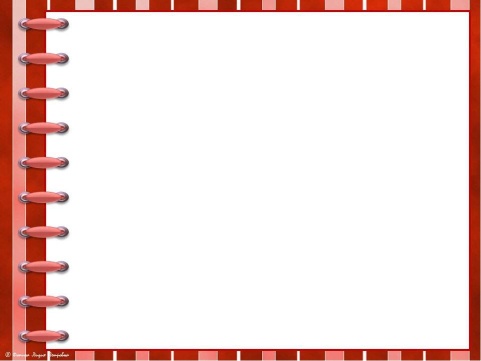 С помощью интеллект – карты решаются следующие задачи:
развитие быстрого восприятия и запоминания
 повышение мотивации 
грамотное планирование решения задачи 
формирует упорядочение мыслей 
рост достижение успеха 
экономия времени
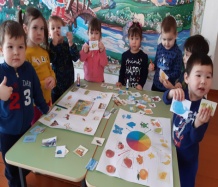 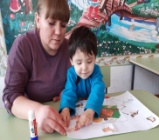 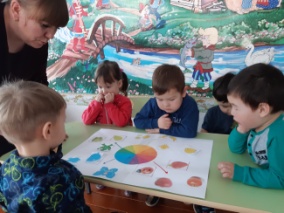 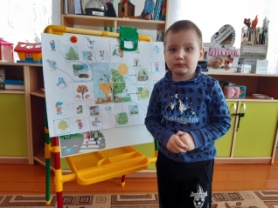 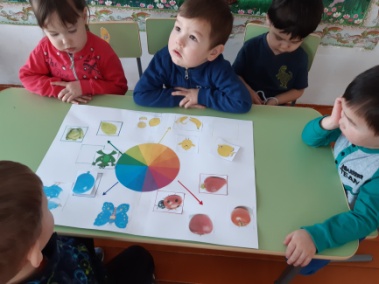 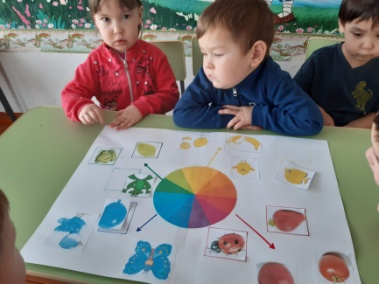 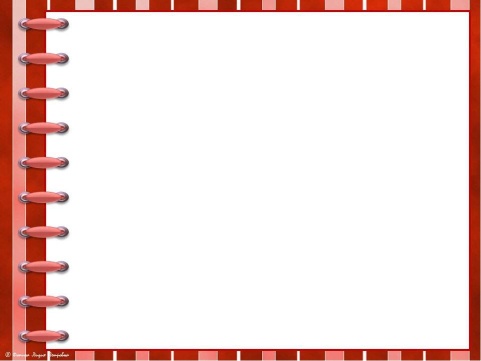 Использование интеллект – карт позволяет раскрыть полноту выбранной темы и решить стоящие перед педагогом задачи:
повысить мотивацию;
развить коммуникативные и творческие способности; 
 скорректировать знания;
 активизировать самостоятельную деятельность;
 выявить причины затруднений;
 изучить личность.
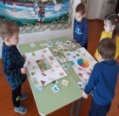 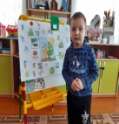 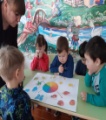 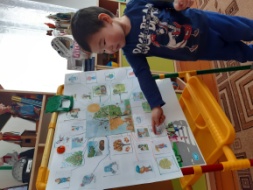 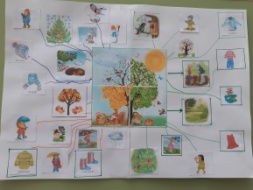 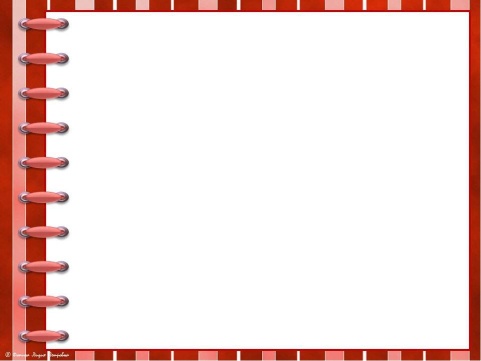 Преимущества метода интеллект-карт:
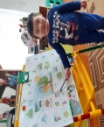 Наглядность. 
Привлекательность. 
Запоминаемость. 
Информативность
Креативность. 
Инновационность.
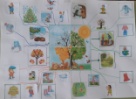 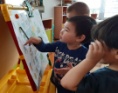 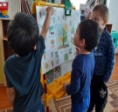 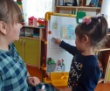 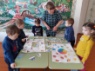 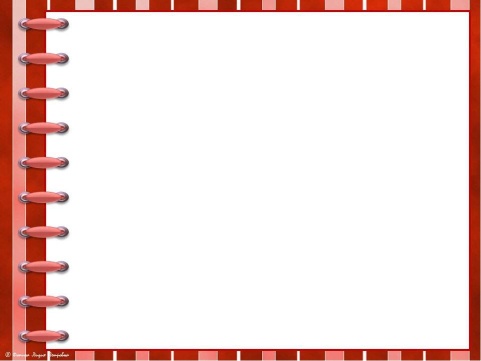 Карты ума можно создавать несколькими способами, но в каждом из них главная роль отводится детям. То, что дети делают сами, запоминается проще и лучше
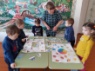 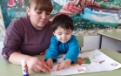 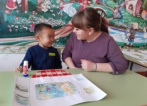 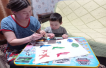 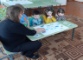 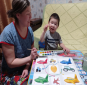 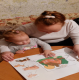 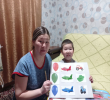 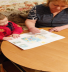 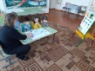 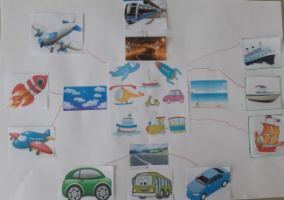 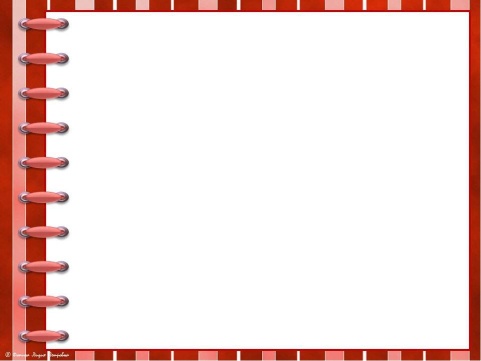 Как правильно создать интеллект-карту
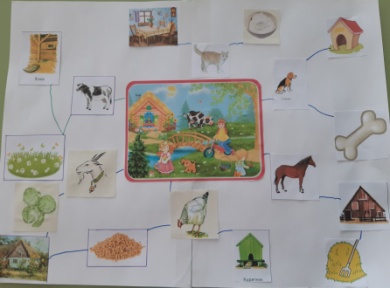 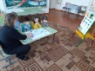 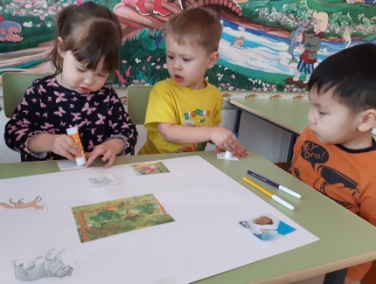 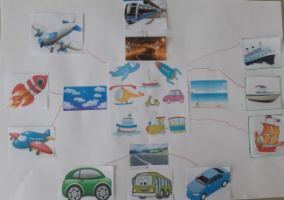 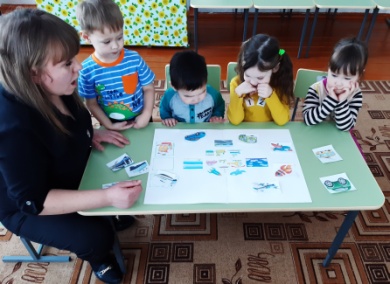 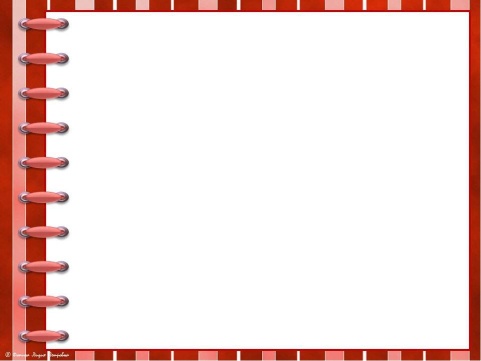 Опыт проведения занятий с использованием интеллект – карт показал более высокую продуктивность и результативность в познавательном развитии дошкольников.
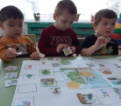 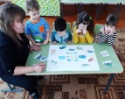 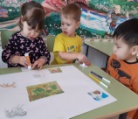 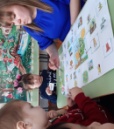 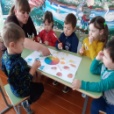 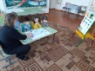 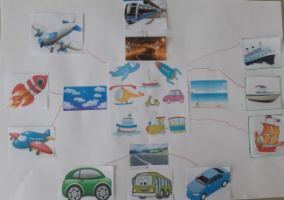 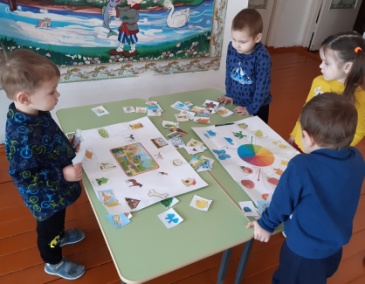 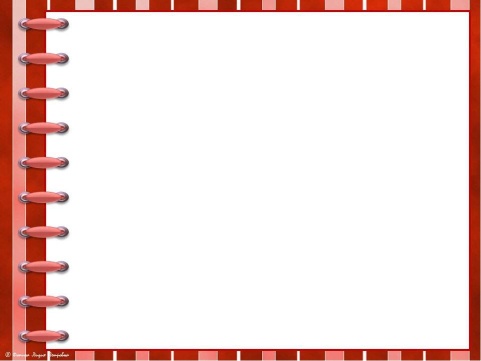 Благодаря данной работе происходит развитие детских ассоциаций, пополнение и активизация словарного запаса, формирование значения слова, развитие фантазии.
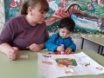 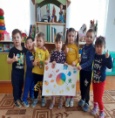 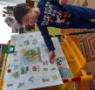 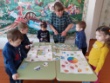 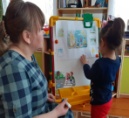 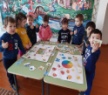 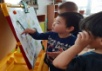 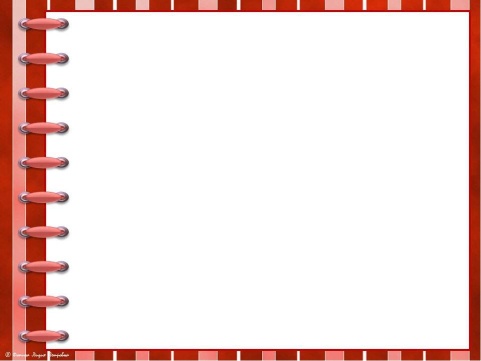 Закончить своё выступление я хочу словами Константина Дмитриевича Ушинского: «Учите ребёнка каким-нибудь неизвестным ему пяти словам - он будет долго и напрасно мучиться, но свяжите двадцать таких слов с картинками, и он усвоит на лету».